The Conservation of Energy and momentum
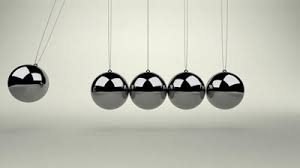 Work
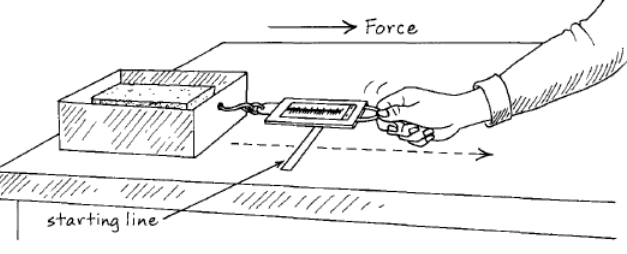 Power
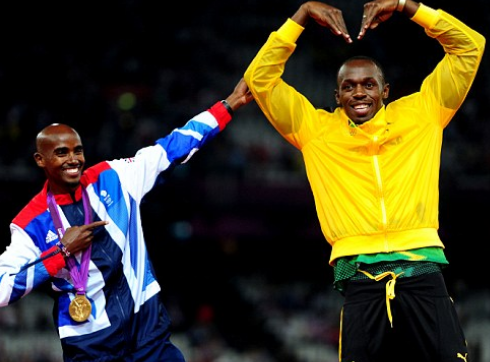 Exercise 6A
Q 1   (3 minutes)
Question3
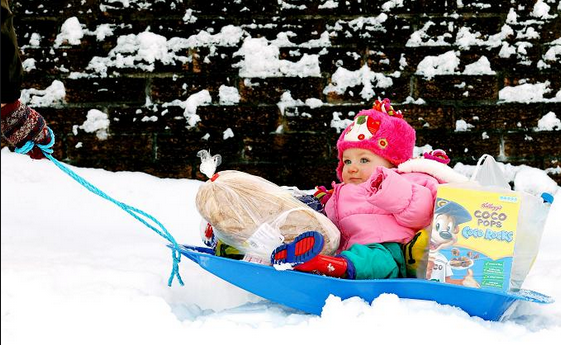 A
h=13
o=5
A
a=12
S=50m
h=130 N
A
Tractive Force
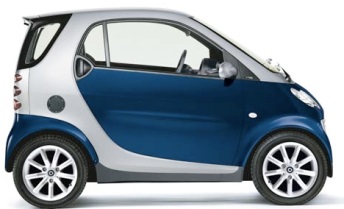 Q7 and Then Hwk/cwk 8,9,10, 11,13
Energy
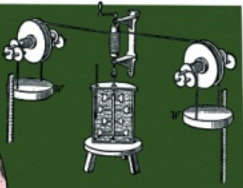 What is the definition of energy?
The ability to do work?
Energy comes in different forms, how many can you name?
Heat, light (E-M radiation), electricity, chemical, Elastic Potential, Gravitational Potential, Kinetic
What is the principle of conservation of energy?
Energy can neither be created or destroyed, only converted from one form to another.
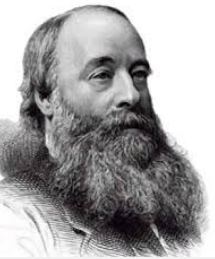 Gravitational Potential Energy, Ep
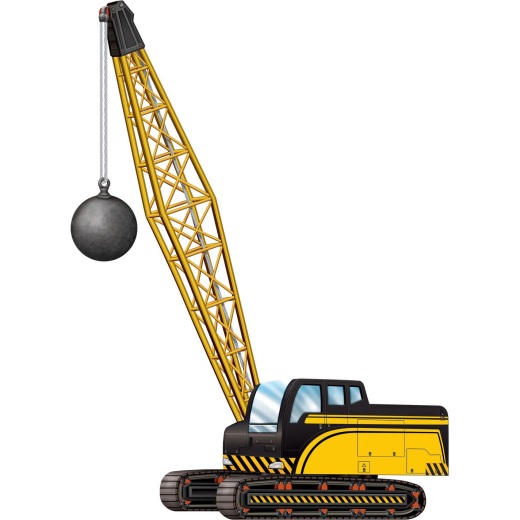 Gravitational Potential Energy, Ek
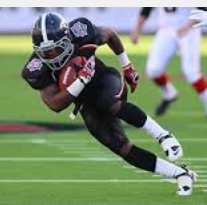 Applying the principle of Conservation of energy
Total Energy is unchanged
Exercise 6B
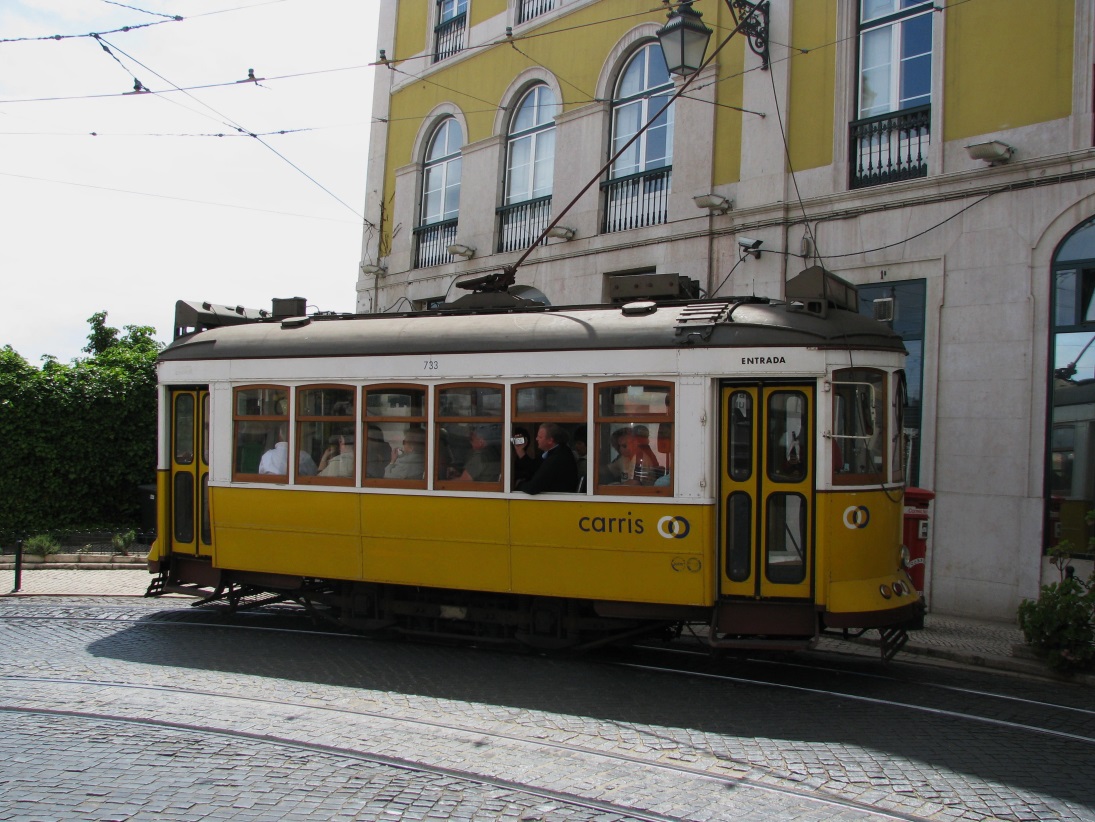 Lisbon’s tramsWhich tramline uses most power?
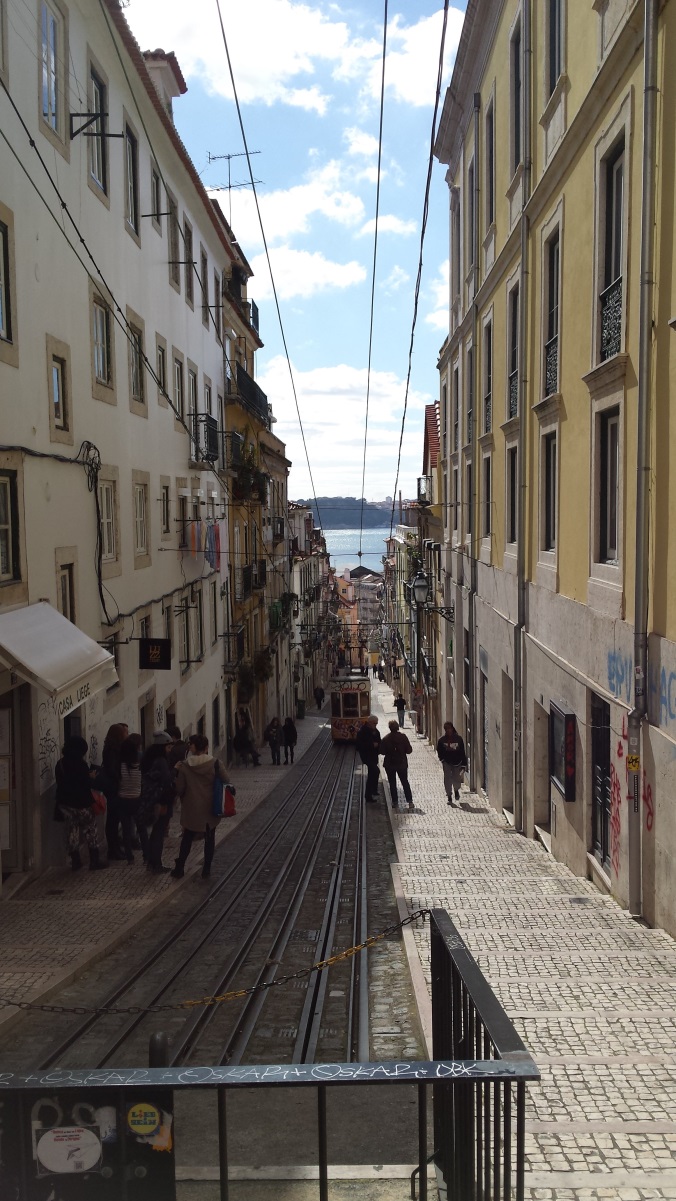 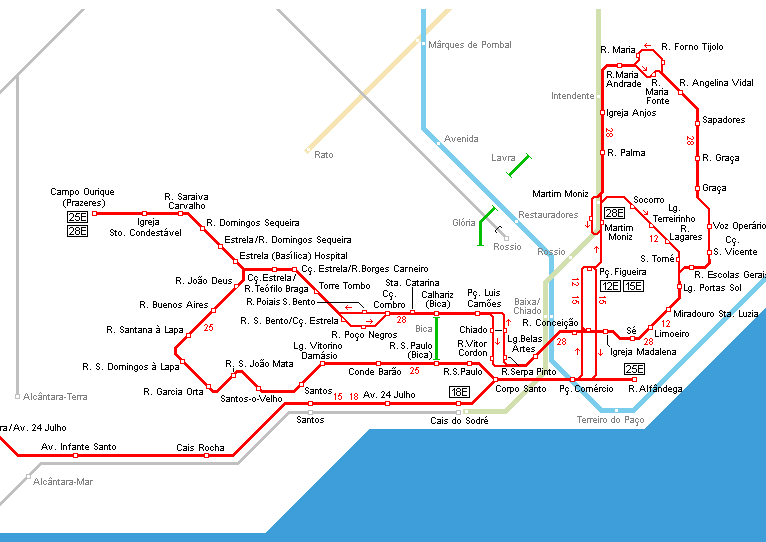 Green Line- Average Gradient of 18%
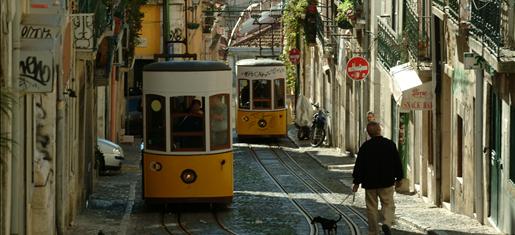 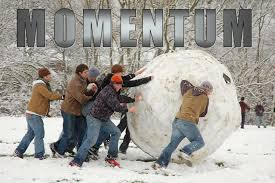 Momentum
Impulse
3rd
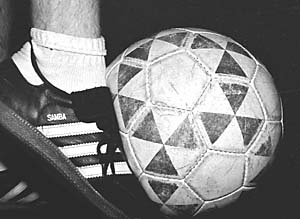 Questions 1 to 5 p105
Imagine two balls colliding: show the forces acting on the balls if they collide head on(ignore gravity)
Momentum is conserved.
Energy is conserved.
Kinetic Energy is not always conserved. During the interaction between the objects, kinetic energy could be turned into other forms. 



So: Momentum before= Momentum after
Using these Principles answer Question 6 onwards p105
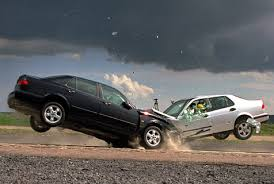 Exercise 6d: Combining what we know about Momentum and connected particles(pulleys)
1.
5
1
Exercise 6d: Part B: We need to redo our equations of motion but first of all we need to apply the conservation of momentum as the system will slow down once the additional mass it added.
1.
5
1
2
Exercise 6d: Combining what we know about Momentum and connected particles(pulleys)
1.
5
1
2